Watch Jocko Willink: TED Talk

Watch : Why Discipline equals Freedom

Navy SEAL Background: Jocko Willink is renowned for his distinguished career as a U.S. Navy SEAL. Serving for 20 years, Willink rose through the ranks to become a highly decorated officer, commanding the most highly decorated Special Operations Unit of the Iraq War.
Leadership Philosophy: Willink is acclaimed for his pragmatic and effective leadership philosophy, as outlined in his bestselling book "Extreme Ownership," co-authored with Leif Babin. His philosophy emphasizes taking full responsibility for outcomes and fostering a culture of accountability within teams.
Podcast and Media Presence: Willink is the host of the popular "Jocko Podcast," where he shares insights on leadership, discipline, and personal development. His no-nonsense approach and candid discussions have garnered a dedicated following, making him a prominent figure in the podcasting world.
Entrepreneurship and Consulting: Beyond his military career, Willink has ventured into entrepreneurship and consulting. He is the co-founder of Echelon Front, a leadership and management consulting firm that helps organizations optimize performance and achieve their goals through principles derived from his military experience.
Motivational Speaker: As a sought-after speaker, Willink delivers keynote addresses and presentations to diverse audiences, ranging from corporate executives to military personnel. Drawing upon his experiences as a Navy SEAL and leadership consultant, he inspires individuals to embrace discipline, overcome adversity, and lead with integrity in all aspects of life.


KEYNOTE TOPIC
EXTREME OWNERSHIP 
DISCIPLINE EQUALS FREEDOM 
THE LAWS OF COMBAT 
OBSERVE, ORIENT, DECIDE AND ACT
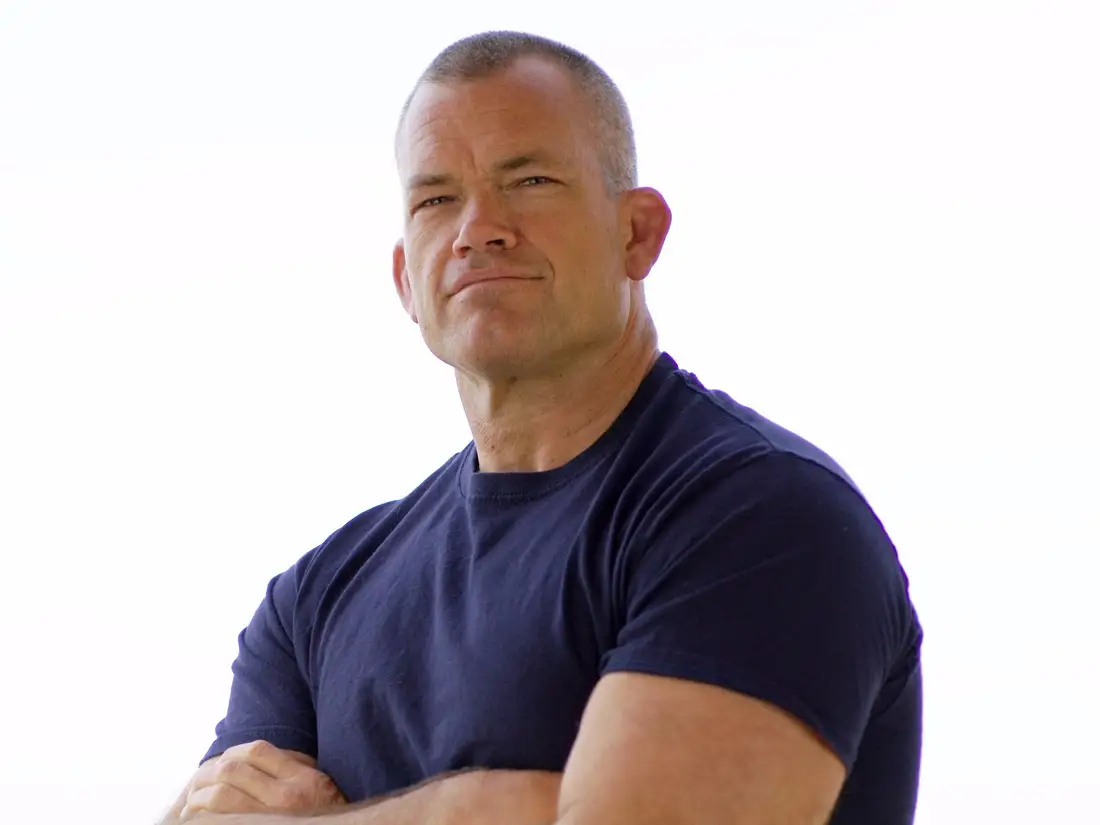 JOCKO WILLINKNavy Seal Veteran
$200,000+
*Client is responsible for roundtrip airfare, ground transportation, hotel accommodations and incidentals for up to two nights
Travels from San Diego, CA
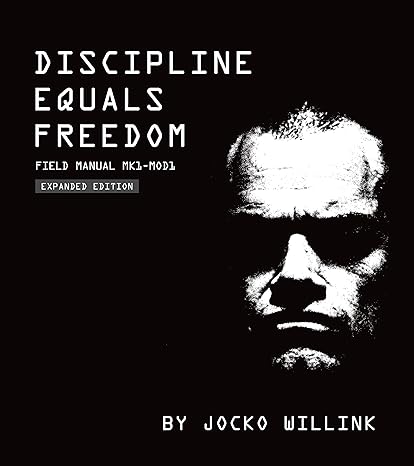 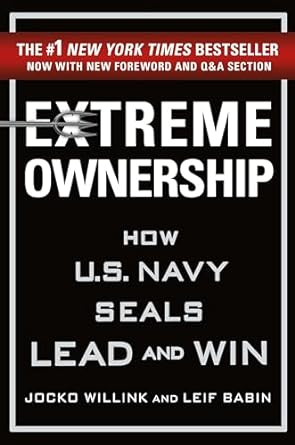 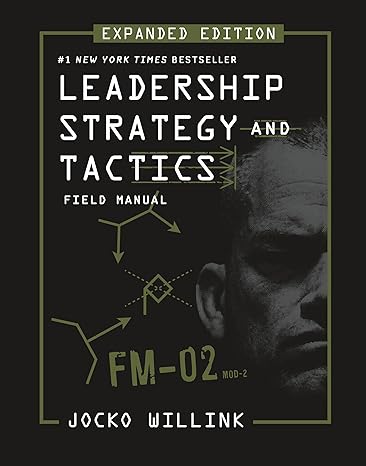 1